Early childhood obesity, executive functioning, and socioeconomic status in Atlanta children
Amanda Brzozowski (student) 
Carolyn Drews-Botsch (mentor)
Emory University         
Department of Epidemiology
[Speaker Notes: Introduce self, Carey
Explain presentation overview (background, methods, results, implications)]
Study goals
Assess the possible association between early childhood overweight/obesity and executive functioning in a population of 4.5 year-old Atlanta children

Further evaluate the impact of SES on this association
[Speaker Notes: My a priori  hypothesis was that overweight/obese children would display lower EF scores and that low SES would exacerbate any association.]
Early childhood obesity
Children ages 2-5 years: 14.4% overweight, 8.4% obese
Obesity incidence in children more likely at younger ages
Obese children >2X as likely to become obese adults
Risk factors: prenatal, early life, family-level, societal
Adverse consequences can occur immediately and persist throughout the life course
[Speaker Notes: According to NHANES data published in February, the prevalence of overweight among children aged 2-5 years was 14.4% with an additional 8.4% classified as obese. While this prevalence is lower than among older children, it is nonetheless high. Further, obesity prevalence is typically higher among low  SES children (and adults). 

New research has also highlighted the importance of early life drivers of obesity and shows that obesity incidence is more likely to occur at younger ages. 

Obese children are more than two times as likely to become obese adults, and this likelihood increases with more severe forms of obesity.

Risk factors for childhood obesity include prenatal or early life predictors such as in utero  exposure to gestational diabetes and non-exclusive or short duration of breastfeeding, as well as family-level factors like genetics, parental obesity, and feeding and leisure patterns, and societal predictors including access to healthy food choices and safe places to play. 

The negative health consequences of childhood obesity can occur immediately, such as type-2 diabetes, asthma, and fatty liver disease, and persist throughout the life course with risk factors for adult chronic disease including higher blood pressure or blood lipid levels. Stigma and socio-emotional pressure can occur even in early childhood, though the consequences of this pressure on developmental outcomes is controversial.]
Executive functioning (EF)
Series of cognitive processes responsible for thought and goal-directed behavior 
Attentional control emerges in infancy and develops rapidly throughout early childhood
Why study EF?
Highly predictive of future success, biologic link to obesity, well-documented association with SES
[Speaker Notes: Executive functioning is an umbrella term representing a series of distinct but interrelated cognitive processes responsible for thought and goal-directed behavior. Components of executive functioning include attention shifting/control, cognitive flexibility, goal setting, information processing. 

While it had long been thought that executive functioning developed primarily in adolescence and adulthood, recent research has demonstrated that certain components, particularly those involving attentional control actually begin in infancy and develop rapidly throughout early childhood. 

There were three primary drivers of my interest in looking at executive functioning for this project. First, recent studies have shown executive functioning capability to be highly predictive of future academic and professional success, perhaps even more so than other forms of development such as cognitive ability. Second, there are compelling explanations for the biologic link between executive functioning and obesity (although, interestingly, these compelling explanations exist for both causal directions). Third, the association of executive functioning with socioeconomic status has been firmly established.]
Follow-up Development and Growth Experiences (FUDGE) Study
White and African-American children ~54 months born at one of two Atlanta hospitals
Private: suburban, primarily white, ↑ SES population
Public: downtown, largely African-American, ↓ SES population
2/3 SGA, 1/3 AGA
After exclusions, final sample size = 423
[Speaker Notes: I utilized data from the Follow-Up Development and Growth Experiences, or FUDGE, Study. The study was originally conducted by my mentor, Carey Drews-Botsch and her colleagues, in 1993-94 to develop enhanced surveillance for fetal alcohol syndrome among neonates. The study recruited black and white mothers delivering children at one of two Atlanta hospitals:  a private hospital located in suburban Atlanta serving a primarily white, middle-class population; and a public teaching hospital in downtown Atlanta with a largely black, lower SES population. Children born small for gestational age (or SGA) were oversampled in the initial study, which will become important later when we look at overall prevalence of obesity in this population. 

A sample of the children were then reassessed as close as possible to 54 months (4.5 years) to examine the psychometric and anthropometric outcomes of preschool-aged children born SGA. 

After excluding children with missing or implausible values for key variables, two children we classified as severely developmentally disabled, and children born large for gestational age, our final sample size was 423 children.]
Variable definitions and analysis
Obesity: Body mass index (BMI), triceps- and subscapular-skinfold-thickness (TST/SST)
Overweight/obese (≥85th percentile) vs. not (<85th percentile)
EF: NEPSY statue and visual attention scores
Analysis: bivariate comparisons, linear regression
Confounders and stratification variables determined a priori
[Speaker Notes: I looked at three obesity metrics, body mass index, or BMI, triceps skinfold thickness, and subcapular skinfold thickness, and utilized a dichotomous variable for overweight/obesity where children at or above the 85th percentile for gender and age were classified as overweight or obese and children under the 85th percentile were classified as not-overweight/obese. I won’t go into detail about how these metrics were specifically created, but I’d be happy to provide you with more information during the discussion if anyone has any questions about our methods. 

To assess executive functioning, I used two tests of attentional control –  the statue and visual attention tests – from the Developmental NEuroPSYchology Assessment , or NEPSY. 

Our covariates were assessed either at birth (for variables such as race, SGA status, maternal age) or at the time of the 4.5 year reassessment (such as current maternal smoking). 

The results I’ll present here were obtained using bivariate comparisons and linear regression. We determined our model confounders and stratification variables a priori and statistical significance was at the α = 0.05 level. Again, if you have any questions about methodologic details, I’ll be happy to answer them at the end.]
Population characteristics
50.4% Private hospital, 49.7% Public hospital
50.8% female (54.9% Private vs. 43.3% Public)
67.9% SGA (no differences by hospital)
Mothers from the public hospital had:
↑ current/prenatal smoking, pre-pregnancy BMI, % Af-Am
↓ maternal age, family income, educational attainment
[Speaker Notes: Moving on to some results. 

The study population was approximately evenly divided between the two hospitals. Just over 50% of the overall population was female, but this differed by hospital, with 55% of children at the private hospital female, but only 43% at the public hospital. As expected based on the study’s initial goals, two-thirds of the population was born SGA, but this did not differ by hospital. Approximately  97% of children from the public hospital were African-American, compared with only 14% from the private hospital. Mothers from the private hospital had higher proportions of current and prenatal smoking and higher pre-pregnancy BMI, but lower maternal age, family income, and educational attainment.]
[Speaker Notes: The overall prevalence of overweight/obesity was 15.6% when using BMI, 5.2% when using TST, and 8.0% when using SST. Recall that our population oversampled SGA children, so the prevalence of overweight/obesity looks lower here than you might expect because SGA children tend to have a lower overall proportion of obesity compared with AGA children. Overall and for all subgroups, BMI classified the highest proportion as overweight/obese and TST the lowest, though patterns among metrics were different when looking at population subgroups. 

For example, BMI classified about the same proportion of girls and boys as overweight/obese, but girls were notably higher when using skinfold thickness measures. Similarly, prevalence of overweight/obesity was similar between hospitals of birth, but the prevalence was higher among children born at the private hospital when using TST and SST.]
No association observed between NEPSY visual attention score and any obesity metric, regardless of gender or hospital of birth
[Speaker Notes: These tables present the results from the linear regression models. Results here are adjusted for gender and hospital of birth (as appropriate), and race, SGA status, current and prenatal smoking status, maternal prenatal alcohol consumption, maternal age, and maternal pre-pregnancy BMI. 

Overall, there was no association between overweight/obesity and NEPSY statue score when using BMI, but there was a decline in NEPSY score among overweight/obese children for both TST and SST. The population mean of the NEPSY is 10, with a standard deviation of 3, so a decline of 1 point is one-third of a standard deviation. In other words, a 1 point decline on the NEPSY is analogous to a 5 point decline in typical IQ test which has a standard deviation of 15. 

When stratifying by gender, among girls we similarly saw no association between overweight/obesity using BMI, but a decline for both skinfold thickness metrics. There was no association among boys regardless of the metric used. 

When stratifying by hospital of birth, there was a decrease in NEPSY statue score among children born at the private hospital for all three metrics. Among children at the public hospital, there was an increase in statue score when using BMI, but no corresponding increase for the skinfold thickness measures. 

When stratifying by BOTH gender and hospital of birth, the negative association among girls born at the private hospital grew stronger. 

No association was observed between NEPSY visual attention score and any obesity metric, regardless of gender or hospital of birth and the details of those results are not presented here.]
No association observed between NEPSY visual attention score and any obesity metric, regardless of gender or hospital of birth
No association observed between NEPSY visual attention score and any obesity metric, regardless of gender or hospital of birth
Interpretation of results
Possible negative association of overweight/obesity and NEPSY statue score among girls of higher SES
Among children with low SES, does SES drive the variability in EF, leaving little room for other factors to play a role? 
Because of the high prevalence of childhood obesity, an association with development – even if small – can have a substantial impact on a population level
[Speaker Notes: Our results indicated that there may be a negative association between overweight/obesity and NEPSY statue score among girls of higher SES. 

It is curious that in two cases we saw results that differed when overweight/obesity was classified using BMI versus the two skinfold thickness metrics. One potential explanation for this discrepancy is that, because BMI takes into account not just adiposity but also musculoskeletal mass, children with high BMI are both more physically and cognitively developed, which could explain higher scores when using BMI that are not observed when using skinfold thickness which may more directly assess adiposity.  

It is also of note that the declines in statue score occurred among a group – girls of higher SES – that is typically considered at lower risk for executive functioning problems. It is possible that, among children with low SES, SES is the overwhelming driver of the variability in executive functioning, leaving little room for other factors, such as obesity to play a role. However, among children of higher SES, factors such as obesity could have a stronger impact. 

Finally, the implications of population health underscore results such as these. Because childhood obesity prevalence is very high among today’s young children, if obesity does have an association with developmental outcomes – even a small one – it could have a substantial impact on a population level. Further, prevalence of childhood obesity is higher in low-SES children who are already vulnerable to a host of factors which potentially hinder childhood development or reduce access to social/educational resources.]
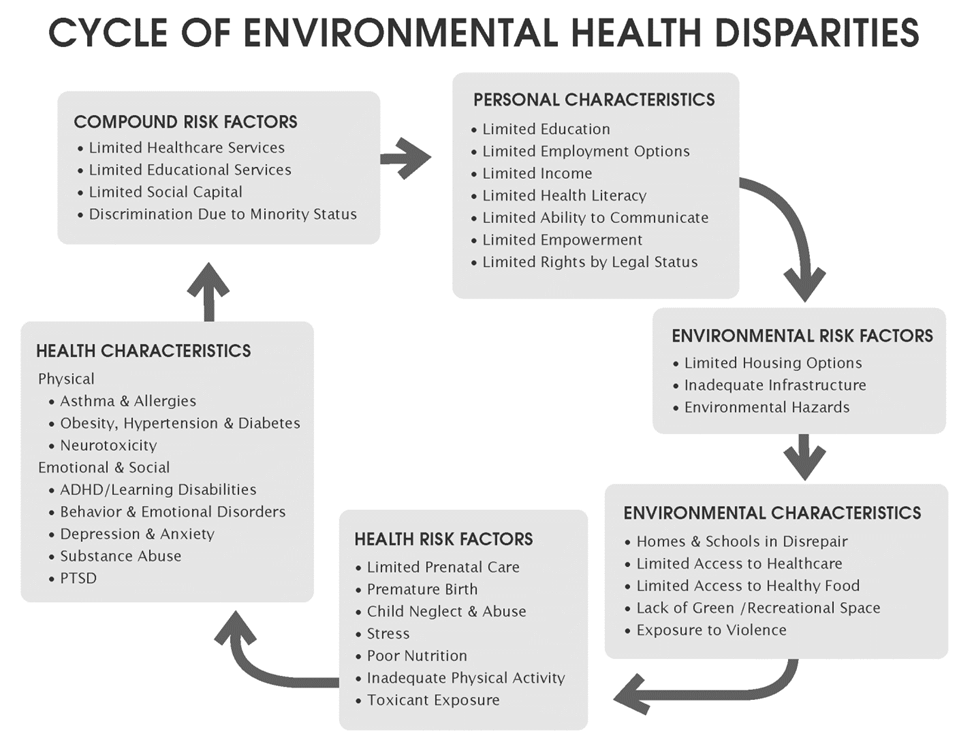 [Speaker Notes: This study works toward breaking the cycle of environmental health disparities by examining relationships among health characteristics crucial in early childhood. Precursors to both childhood obesity and developmental problems include poor nutrition and inadequate physical activity and it’s implications are far-reaching such as access to and use of both healthcare and educational services.]
Strengths/limitations and next steps
Strengths: 3 obesity metrics, focus on younger children, SES
Limitations:  small sample, no “gold standard”, residual confounding, association assessed cross-sectionally, older data
Question for the future:
Given unlimited resources, how would you design a study to assess the impact of early childhood obesity on EF and address the complicated roles of gender and SES?
[Speaker Notes: The three primary strengths of this study were: 
First, its use of three non-invasive, easily-obtained metrics of obesity status, rather than relying simply on BMI. 

A second strength was its focus on preschool-aged children. At this age, cognitive development is more tied to physical capabilities, compared with older children and adults, and (as I mentioned earlier) it is a period during which executive functioning skills are rapidly developing. 

A final strength of this study was its use of hospital of birth to assess SES. In Atlanta (and probably many other cities), healthcare-seeking behavior is driven by many factors, including income, insurance status, area of residence, and access to transportation. Because of this, we believed that hospital of birth better represented the multifaceted construct of SES compared with using individual measures like income or educational development. 


The limitations of this study included its smaller sample size which, among other things, prevented us from analyzing the overweight and obese groups separately, having no “gold standard” measure of assessing adiposity, the possibility of residual confounding, that our association was examined cross-sectionally, and the relative older age of these data. However, regarding this last point, even if the picture of childhood obesity has changed in the last two decades, if the underlying relationship between obesity and executive functioning has not changed, then the results from this study would still be valid and their impact on society would be underestimated.]